Cours d’algorithmique (2)
A. Casali
Plan
Expressions logiques complexes
Variable (s)
Entrées / Sorties
Type primitif booleen
Types primitifs entier et entier_naturel
Type primitif reel
Type primitif caractere
Type complexe tableau_de
Cas particulier : les tableaux_de caractères
Un Premier algorithme
si (Expr_log_1 ET Expr_log_2)

    Sequ_1;

fsi

Sequ_n;
si (Expr_log_1)





fsi

Sequ_n;
si (Expr_log_2)
    Sequ_1;
fsi
A. Expressions logiques complexes
A.1 Opérateur ET_ALORS
Attention !
schémas pas  tout-à-fait  équivalents
Mathématiquement

Expr_log_1 ET Expr_log_2
Expr_log_2 ET Expr_log_1
Evaluation mathématique
vrai
ou 
faux
évaluer
Res_1
ET 
Res_2
Res_1
évaluer Expr_log_1
Res
évaluer Expr_log_2
Res_2
vrai
ou 
faux
vrai
ou 
faux
pas de chronologie (pas de notion de temps en mathématique !)
si (Expr_log_1)





fsi

Sequ_n;
si (Expr_log_2)
    Sequ_1;
fsi

mathématiques
Evaluation algorithmique de la condition double
=>  les deux expressions sont toujours évaluées
Evaluation algorithmique des deux schémas alternatifs imbriqués

mathématiques
Evaluation algorithmique de la condition double
=>  les deux expressions sont toujours évaluées
Evaluation algorithmique des deux schémas alternatifs imbriqués
Res
Res_1
faux
ou 
vrai
évaluer Expr_log_1
d'abord
faux
Res
évaluer Expr_log_2
ensuite
Res_2
vrai
ou 
faux
vrai
Res
faux
=>  si Res_1 est faux, Expr_log_2 n'est jamais évaluée
évaluée seulement si fichier "ADetruire" existe
toujours évaluée même si fichier "ADetruire" n'existe pas !!!
Problème
si (fichier "ADetruire" )

    si (date_de_création_fichier "ADetruire" 
                              < 01/01/2022)

        Effacer fichier "ADetruire";
    fsi
fsi
si (fichier "ADetruire"  ET
    date_de_création_fichier "ADetruire" 
                              < 01/01/2022)

    Effacer fichier "ADetruire" ;

fsi
"sorte d'opérateur booléen"
Solution
_ALORS
si (fichier "ADetruire"  ET
    date_de_création_fichier "ADetruire" 
                              < 01/01/2022)

    Effacer fichier "ADetruire" ;

fsi
si (Expr_log_1)
    Sequ_1;
sinon



fsi
si (Expr_log_1 OU Expr_log_2)

    Sequ_1;

fsi
si (Expr_log_2)
    Sequ_1;
fsi
si (Expr_log_1 OU_SINON 
                  Expr_log_2)

    Sequ_1;

fsi
A.2 Opérateur OU_SINON
De même
si (BeaucoupDeVie OU_SINON JeSuisUnGuerrier)

    Attaquer;

fsi
si (BeaucoupDeVie)
    Attaquer;
sinon



fsi
si (JeSuisUnGuerrier)
    Attaquer;
fsi
A.3 Propagation de l’opérateur NON
si (NON (Expr_log_1 ET Expr_log_2))
si ((NON Expr_log_1) OU (NON Expr_log_2))
Exemple :
si (NON (JeSuisUnGuerrier ET BeaucoupDeVie))
    Avancer;
fsi
Attaquer;
Se traduit par :
si ((NON JeSuisUnGuerrier) OU (NON BeaucoupDeVie))
    Avancer;
fsi
Attaquer;
De la même manière
si (NON (Expr_log_1 ET_ALORS Expr_log_2))
si ((NON Expr_log_1) OU_SINON (NON Expr_log_2))
Exemple :
si (NON (JeSuisUnGuerrier ET_ALORS BeaucoupDeVie))
    Avancer;
fsi
Attaquer;
Se traduit par :
si ((NON JeSuisUnGuerrier) OU_SINON (NON BeaucoupDeVie))
    Avancer;
fsi
Attaquer;
si (NON (Expr_log_1 OU Expr_log_2))
si ((NON Expr_log_1) ET (NON Expr_log_2))
Exemple :
si (NON (PeuDeVie OU JeSuisUnMage))
    Attaquer;
fsi
Avancer;
Se traduit par :
si ((NON PeuDeVie) ET (NON JeSuisUnMage))
    Attaquer;
fsi
Avancer;
De la même manière
si (NON (Expr_log_1 OU_SINON Expr_log_2))
si ((NON Expr_log_1) ET_ALORS (NON Expr_log_2))
Exemple :
si (NON (PeuDeVie OU_SINON JeSuisUnMage))
    Attaquer;
fsi
Avancer;
Se traduit par :
si ((NON PeuDeVie) ET_ALORS (NON JeSuisUnMage))
    Attaquer;
fsi
Avancer;
A.4 En résumé, tables de vérités des expressions logiques complexes
Opérateurs ET / ET_ALORS
On cherche a évaluer la valeur l’expression logique :
Expr_log_3 = Expr_log_1 ET Expr_log_2
Opérateurs OU / OU_SINON
On cherche a évaluer la valeur l’expression logique :
Expr_log_3 = Expr_log_1 OU Expr_log_2
Plan
Expressions logiques complexes
Variable (s)
Entrées / Sorties
Type primitif booleen
Types primitifs entier et entier_naturel
Type primitif reel
Type primitif caractere
Type complexe tableau_de
Cas particulier : les tableaux_de caractères
Un Premier algorithme
B. Variable(s)
B.1 Organisation de la mémoire
1 case de la mémoire ne peut contenir qu’une unique variable (du même type)
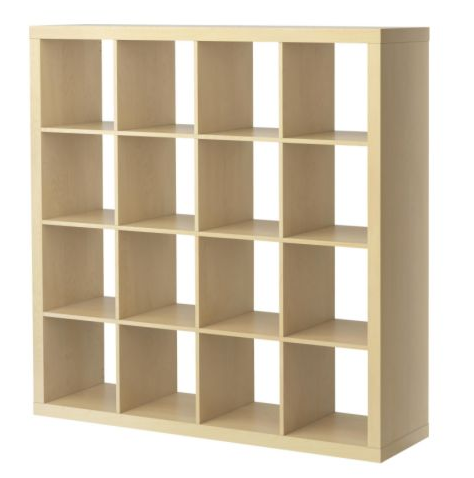 Dans cette case mémoire (qui s’appelle Jeu pour notre algorithme), on peut ranger un unique jeu de société.
B.2  Déclaration d’une variable
Caractère de terminaison d’une instruction
Modèle général :
declarer nomDeVariable : Type;
Exemple : 
declarer jeu : jeuDeSociete;
B.3  Affectation du contenu d’une variable
Modèle général :
nomDeVariable <- Valeur;
Exemple : 
jeu <- ColonDeCatane;
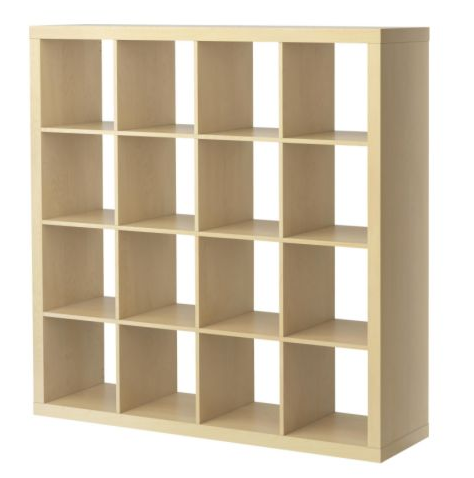 La case nommée jeu contient le jeu de société ColonDeCatane.
B.4  Réaffectation du contenu d’une variable
Modèle général :
nomDeVariable <- nouvelleValeur;
Exemple : 
jeu <- Carcassonne;
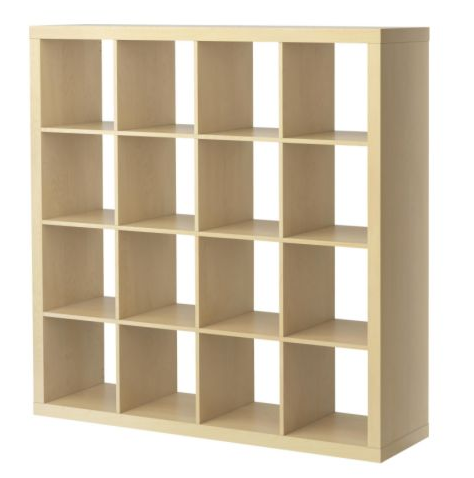 La case nommée jeu contient maintenant le jeu de société Carcassonne.
B.5  Cas des variables constantes
Une constante est une variable qui : possède une unique valeur tout au long de son existence. En conséquence : 
On doit l’initialiser lors de sa création;
On ne peut modifier son contenu.
Modèle général :
declarer KnomVariable : constante Type <- Valeur;;
Exemple : 
declarer Kjeu : constante jeuDeSociete <- ColonDeCatane;
Juste
Kjeu <- Carcassonne;
Faux
B.6  Sémantique des nom de variables
Chaque nom de variable contient la sémantique liée à son type
Exemple : 
declarer superPlombier : delivreurDePrincesse;
superPlombier <- Mario;
Juste
superPlombier <- Luigi;
Juste
superPlombier <- Link;
Juste
Mais sémantiquement faux
B.7  nomenclature des nom de variables
1er mot : en minuscule
1ere lettre du mot suivant en majuscule
Reste du mot en minuscule
Revenir en 2 si présence d’un autre mot
Exemple : 
declarer superPlombier : delivreurDePrincesse;
Exception : les constantes commence par la lettre ‘K’
Exemple : 
declarer Kjeu : constante jeuDeSociete <- ColonDeCatane;
Plan
Expressions logiques complexes
Variable (s)
Entrées / Sorties
Type primitif booleen
Types primitifs entier et entier_naturel
Type primitif reel
Type primitif caractere
Type complexe tableau_de
Cas particulier : les tableaux_de caractères
Un Premier algorithme
C. Entrées / Sorties
C.1 But
Favoriser les interactions avec l’utilisateur soit : 
En demandant une saisie clavier; 
En provoquant un affichage écran.
C.2 Saisie clavier
Prérequis : on ne peut demander la saisie au clavier d’une variable à l’unique condition qu’elle ait été déclarée auparavant!
Modèle général : 
saisir (nomDeVariable);
Exemple : 
declarer superPlombier : delivreurDePrincesse;
saisir (superPlombier); //Mario
Allocation d’une case nommée superPlombier ne contenant rien.
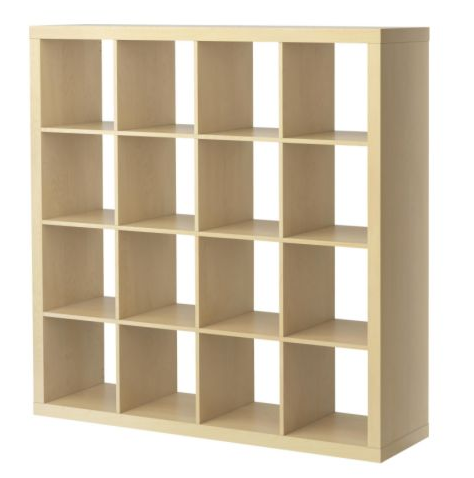 Le contenu de la case superPlombier contient Mario
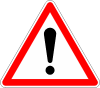 Règle d’or de l’informatique #2 : NTUI (Never Trust User Input)
C.3 Affichage écran
Prérequis : on ne peut afficher à l’écran le contenu d’une variable uniquement si elle a été initialisée, saisie ou affectée.
Modèle général : 
afficher(nomDeVariable);
Exemple : 
afficher (superPlombier);
Mario
C.4 Passage à la ligne
L’instruction ligne_suivante provoque le passage à la ligne lors d’un affichage écran.
Affichage
Exemple : 
afficher (superPlombier); 
superPlombier <- Luigi;
ligne_suivante;; 
afficher (superPlombier);
Mario
↵
Luigi
C.5 Compression d’affichage
afficher ("mon héro est : ");
afficher(superPlombier);
Se simplifie en :
afficher (" mon héro est : ", superPlombier);
mon héro est : Mario
afficher(superPlombier);
afficher (" : est mon héro ");
Se simplifie en :
afficher (superPlombier, " : est mon héro");
Mario  : est mon héro
Plan
Expressions logiques complexes
Variable (s)
Entrées / Sorties
Type primitif booleen
Types primitifs entier et entier_naturel
Type primitif reel
Type primitif caractere
Type complexe tableau_de
Cas particulier : les tableaux_de caractères
Un Premier algorithme
D. Type primitif booleen
D.1 identificateur
booleen
D.2 valeurs
vrai     faux
D.3 opérations
(opérateurs booléens)
produisent un  booleen
ET    OU   NON ET_ALORS OU_SINON
declarer toBe     : booleen;
declarer notToBe  : booleen;
declarer question : booleen;
...
toBe     <- faux;
notToBe  <- NON toBe;        // vrai
question <- toBe OU notToBe; // toujours vrai!
D.1 identificateur
booleen
D.2 valeurs
vrai     faux
D.3 opérations
(opérateurs booléens)
produisent un  booleen
ET    OU   NON
D.4 opérations
(d'identité)
produisent un booleen
vaut     ne_vaut_pas
si (toBe vaut notToBe)
    afficher ("c'est n'importe quoi !");
fsi
D.5 Simplification des opérations d’identité
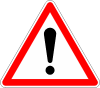 Dans un test de comparaison, on ne compare jamais un booléen avec les valeurs vrai ou faux.
declarer jeSuisUnMage : booleen;
jeSuisUnMage <- vrai;

si (jeSuisUnMage vaut vrai)
    … 
fsi
Sémantiquement juste mais non conforme aux normes de programmation
Comparaison automatique du booléen à la valeur vrai
si (jeSuisUnMage)
    … 
fsi
Comparaison automatique du booléen à la valeur faux
si (NON jeSuisUnMage)
    … 
fsi
Plan
Expressions logiques complexes
Variable (s)
Entrées / Sorties
Type primitif booleen
Types primitifs entier et entier_naturel
Type primitif reel
Type primitif caractere
Type complexe tableau_de
Cas particulier : les tableaux_de caractères
Un Premier algorithme
division euclidienne (troncature)
E. Types primitifs entier et entier_naturel
E.1 identificateur
entier
entier_naturel
E. 2 valeurs
sous-ensemble des entiers mathématiques
E.3 opérations
(opérateurs arithmétiques)
produisent un entier
+   -   *   /
Exemple :
declarer x : entier;
afficher (x); 
x <- 1;
afficher (x); 
x <- (x + 2)  / 4 * 3;
afficher (x); 
x <- 1;
x <- (x +2) * 3 / 4;
afficher (x);
affiche n’importe quoi
1
0
2
E.4 opérations
(de comparaison)
produisent un booleen
  relation d'ordre
<    <=    >    >=
E.5 opérations
(d'identité)
produisent un booleen
vaut    ne_vaut_pas
Exemple :
declarer nb1 : entier_naturel;
nb1 <- 12;
declarer nb2 : entier_naturel;
nb2 <- 5;
declarer nb3 : entier_naturel;
nb3 <- nb1 / nb2;     // nb3 vaut 2

si (nb3 vaut 4)
    afficher ("nb3 vaut 4");
sinon 
    si (nb3 >= 2)
        afficher ("nb3 >= 2");
    fsi
fsi
E.6 Fonctions mathématiques applicables
produisent un entier
modulo (Ent_1, Ent_2)
Retourne le reste de la division entière
Exemple :
declarer x : entier_naturel; 
x <-10;
declarer y : entier_naturel;
y <- modulo (2, 10); // y <- modulo (2, x)
afficher (y) ; //2
De manière plus compacte : 
afficher (modulo (2, x));
rand (entier1, entier2)
Retourne un entier aléatoire dans l’intervalle [entier1, entier2]
Exemple : 
si (rand (1,2) vaut 1)
	afficher ("j ai gagné");
sinon
	afficher ("tu as perdu");
fsi
Plan
Expressions logiques complexes
Variable (s)
Entrées / Sorties
Type primitif booleen
Types primitifs entier et entier_naturel
Type primitif reel
Type primitif caractere
Type complexe tableau_de
Cas particulier : les tableaux_de caractères
Un Premier algorithme
division réelle
F. Type primitif reel
littéral :
F.1 identificateur
reel
3.5      -21.2e12
F.2 valeurs
sous-ensemble des réels mathématiques
F.3 opérations
produisent un reel
(opérateurs arithmétiques)
+   -   *   /
F.4 opérations
(de comparaison)
produisent un booleen
  relation d'ordre
<    <=    >    >=
F.5 opérations
(d'identité)
produisent un booleen
vaut    ne_vaut_pas
Plan
Expressions logiques complexes
Variable (s)
Entrées / Sorties
Type primitif booleen
Types primitifs entier et entier_naturel
Type primitif reel
Type primitif caractere
Type complexe tableau_de
Cas particulier : les tableaux_de caractères
Un Premier algorithme
G. Type primitif caractere
littéral : symbole entre simples quotes
G.1 identificateur
caractere
'a'    '9'
G.2 valeurs
G.3 opérations
(de comparaison)
produisent un booleen
  relation d'ordre
<    <=    >    >=
chiffres < ... < majuscules < ... 
               < minuscules < ... < caractères accentués
G.4 opérations
(d'identité)
produisent un booleen
vaut   ne_vaut_pas
F.6 fonctions applicables
produisent un caractere
tolower (unCaract)
renvoie le caractère en minuscule (uniquement si c’est une majuscule)
toupper (unCaract)
renvoie le caractère en majuscule (uniquement si c’est une minuscule)
succ (unCaract)
renvoie le caractère suivant dans l’ordre prédéfinit
pred (unCaract)
renvoie le caractère précédant dans l’ordre prédéfinit
Exemple:
declarer caract : caractere;
caract <- nImporteQuelCaractere; 
...
afficher (tolower (caract)); // caract en minuscule
afficher (toupper (caract)); // caract en majuscule
afficher (succ    (caract)); // suivant   de caract
afficher (pred    (caract)); // précédent de caract
Plan
Expressions logiques complexes
Variable (s)
Entrées / Sorties
Type primitif booleen
Types primitifs entier et entier_naturel
Type primitif reel
Type primitif caractere
Type complexe tableau_de
Cas particulier : les tableaux_de caractères
Un Premier algorithme
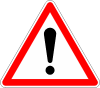 espace mémoire réservé mais pas initialisé
H. Type complexe tableau_de
H.1 identificateur
tableau_de
permet de regrouper plusieurs valeurs sous un même identificateur
désignées par leur rang
H.2 modèle général de déclaration
declarer nomTab : tableau_de [Taille] typePrimitif;
Exemple :
declarer tabReel : tableau_de 10 reel;
TabReel
désigne l'ensemble des 10 valeurs réelles
H.3 Accès à un élément du tableau
On accède au (i+1)ème élement du tableau tab avec la notation entre crochet tab[i]
La première case du tableau a pour indice 0;
La dernière case du tableau à pour indice sa taille – 1;
Aucun contrôle quant à la validité de l’indice n’est effectué lors d’un accès à une case, que ce soit en lecture ou en écriture.
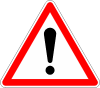 Exemple : 
tabReel[0] <- 10; //accès en écriture;
tabReel[1] <- 11;
…
afficher (tabReel[0]); //10 – accès en lecture
afficher (tabReel[10]); //oups boulette
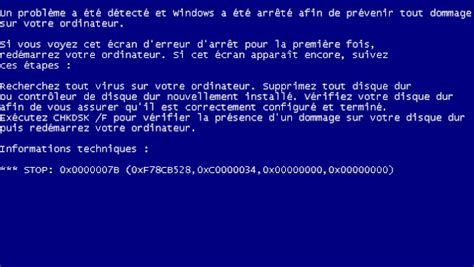 H.4 Connaître la taille d’un tableau
taille (unTableau)
Renvoie le nombre d’éléments (nombre de cases) du tableau unTableau
Exemple: 
afficher (taille (tabReel)); //10
Conséquence : 
Tous les indices valides d’un tableau tab sont dans les bornes 
[0, taille (tab)[
H.5 Initialisation d’un tableau
On est obligé d’initialiser le tableau case par case. 
Il est impossible d’initialiser toutes les cases d’un tableau avec une unique instruction.
=> Pas de tableaux constants
H.6 les tableaux non dimensionnés
La plupart du temps, on ne connaît par la dimension (taille) d’un tableau à l’avance. On veut pouvoir: 
Ajouter de nouveaux éléments;
Supprimer des éléments obsolètes;
tout en gardant une taille convenable.
declarer nomTab : tableau_de typePrimitif;
Exemple : 
declarer tabInt : tableau_de entier;
Allongement du tableau :
allonger (unTab, nbElem);
Ajoute au tableau unTab,  nbElem nouvelles cases à la fin du tableau. => les nouvelles cases ne sont pas initialisées!
Exemple : 
allonger (tabInt, 5);
afficher (taille (tabInt)); 
afficher (tabInt[0]);
5
n’importe quoi
Fixer une nouvelle taille à un tableau :
redimensionner(unTab, nbElem);
Fixe la taille du tableau unTab à nbElem.
On peut soit :
Allonger le tableau, auquel cas les nouvelles cases ne sont pas initialisées;
Tronquer (raccourcir) le tableau.
Exemple : 
redimensionner (tabInt, 10);
afficher (taille (tabInt)); 
tabInt[3] <- 13;
afficher (tabInt[3]); 
redimensionner (tabInt, 2);
afficher (taille (tabInt)); 
afficher (tabInt[3]);
10
13
2
la case n’existe plus
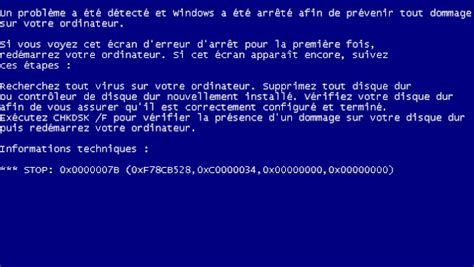